Chemistry
Fall 2021
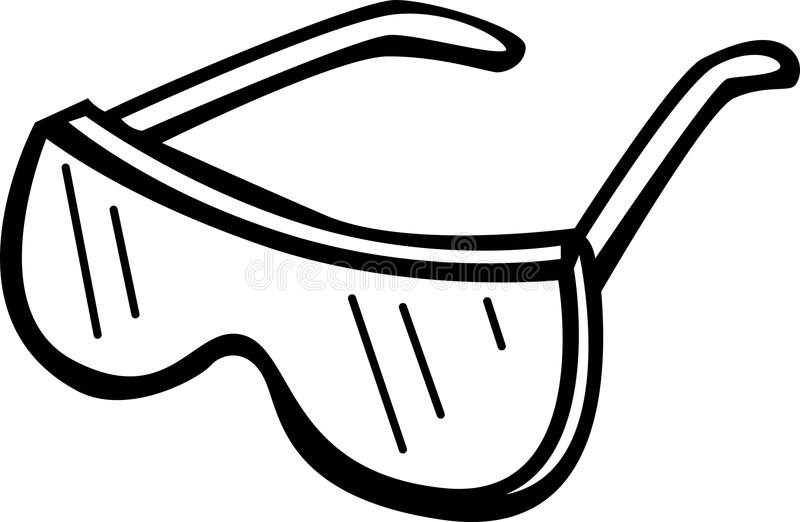 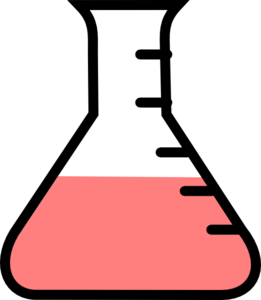 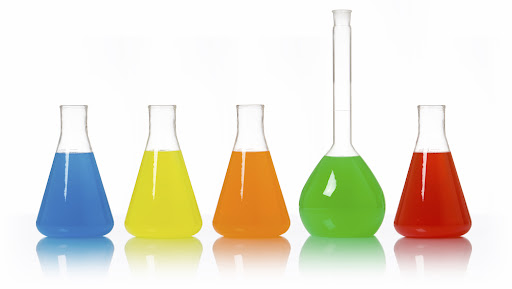 States of Matter
What is matter?
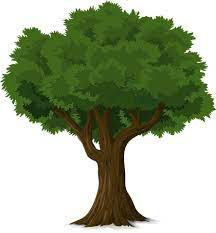 What is matter?
Anything you can touch

Anything that can be weighed
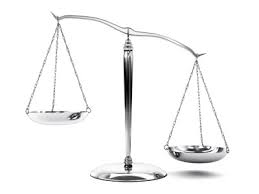 What isn’t matter?
What isn’t matter?
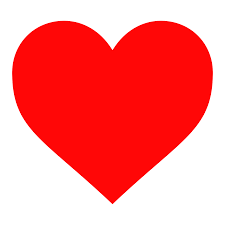 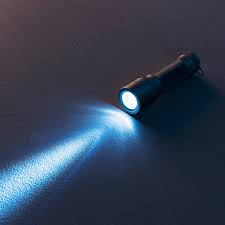 light

sound

ideas

emotions

words
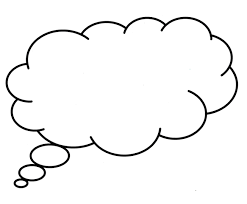 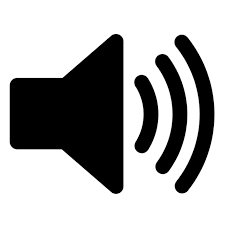 What are the states of matter?
3 main ones
What are the states of matter?
3 main ones
Gas
Solid
Liquid
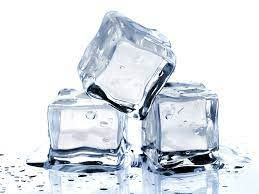 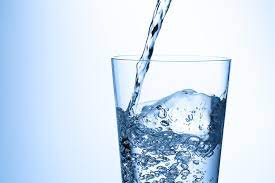 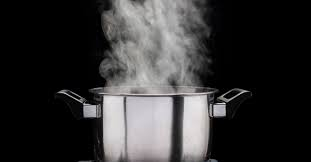 How does matter change states
Gas
Solid
Liquid
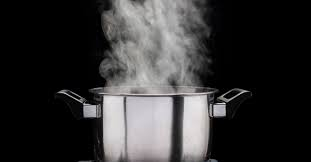 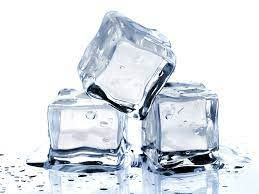 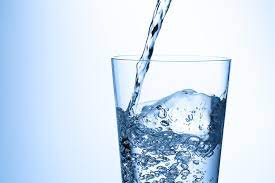 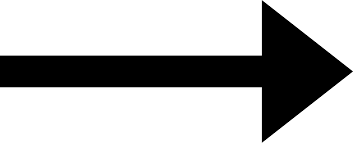 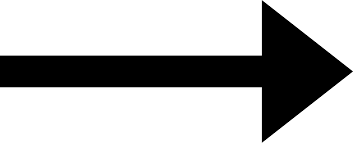 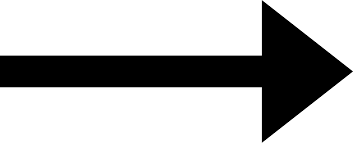 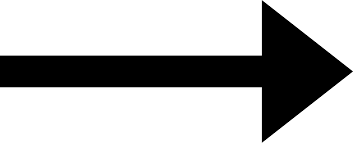 How does matter change states
Gas
Solid
Liquid
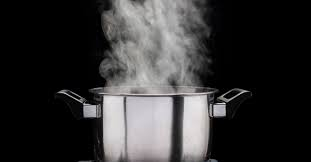 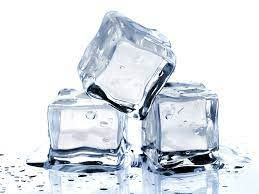 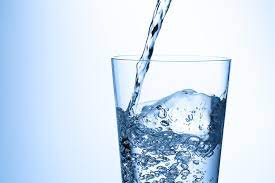 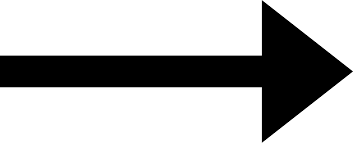 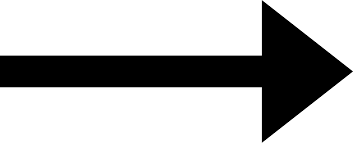 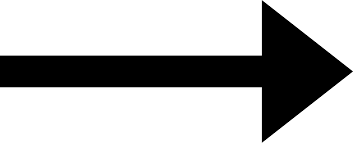 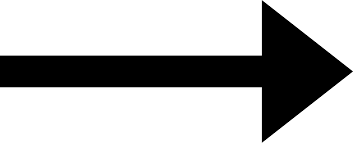 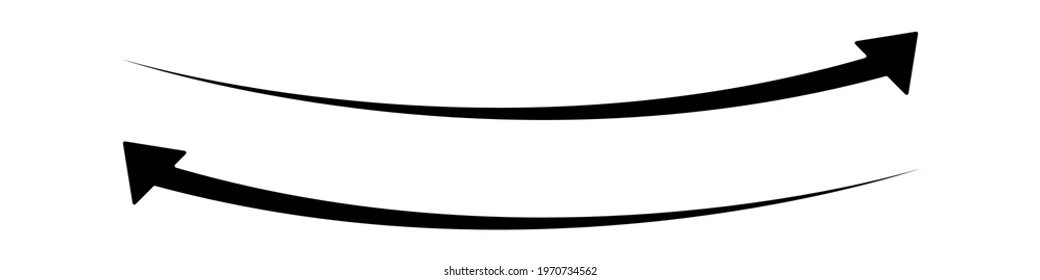 Energy of states of matter
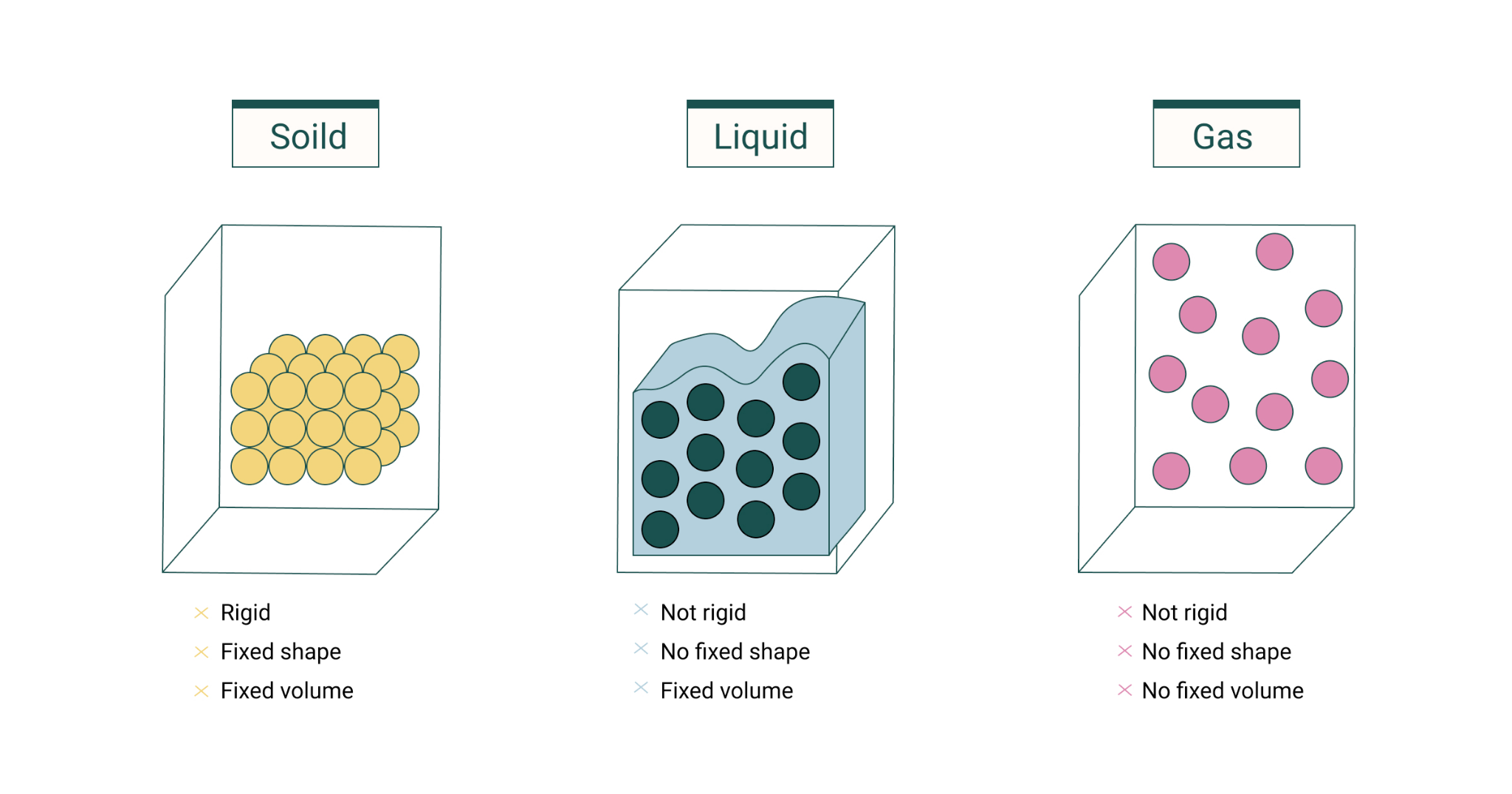 Least energy
More energy
Most energy
Dry ice inside a balloon
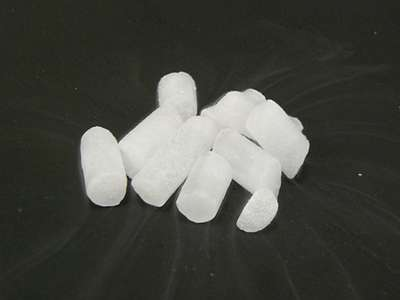 What is dry ice?
Dry ice inside a balloon
What is dry ice?
What state is dry ice
What do you think will happen if it is put in a balloon?




https://youtu.be/3F7ZNmNd59I?t=13
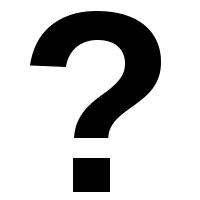 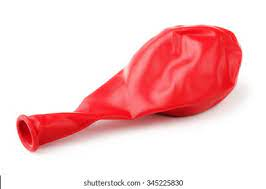 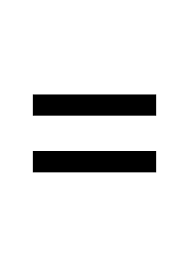 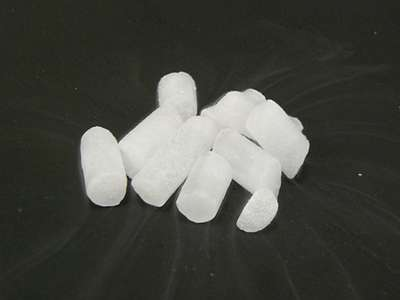 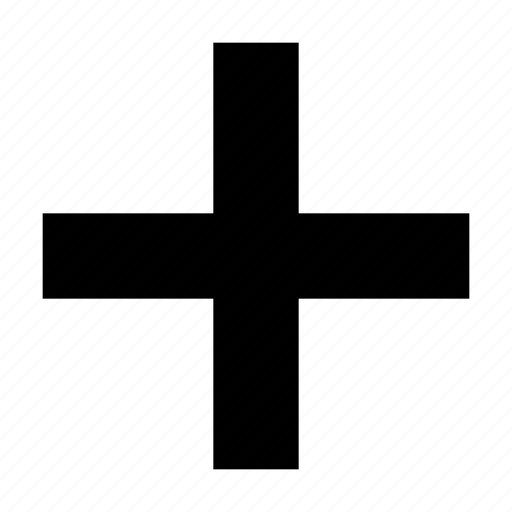 Post video questions
What happened to the dry ice?
What state of matter did it turn into after sitting in the balloon?
Why did the balloon expand?
What other matter can change states?
We talked about water changing states.
What else can change states of matter?
What other matter can change states?
We talked about water changing states.
What else can change states of matter?
What happens to rocks when it changes state
How does rock change state of matter?
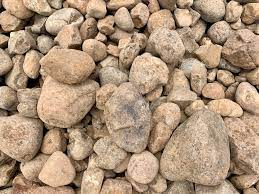 What other matter can change states?
We talked about water changing states.
What else can change states of matter?
What happens to rocks when it changes state
How does rock change state of matter?
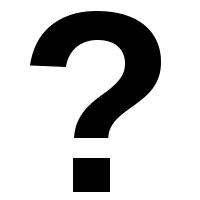 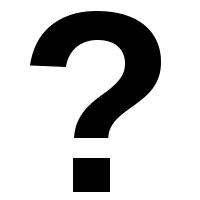 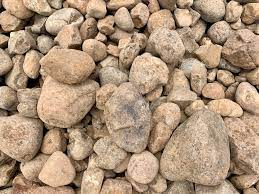 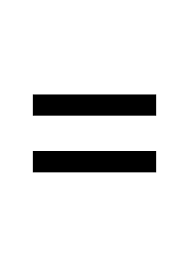 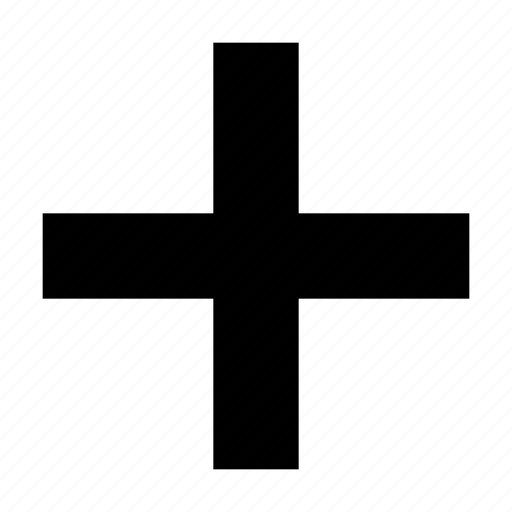 What other matter can change states?
We talked about water changing states.
What else can change states of matter?
What happens to rocks when it changes state
How does rock change state of matter?
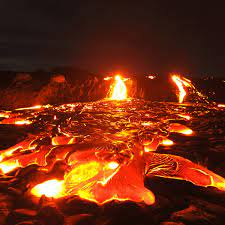 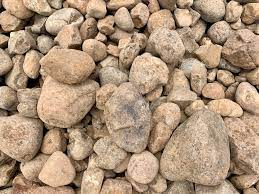 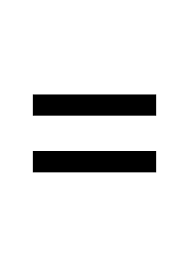 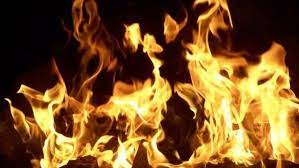 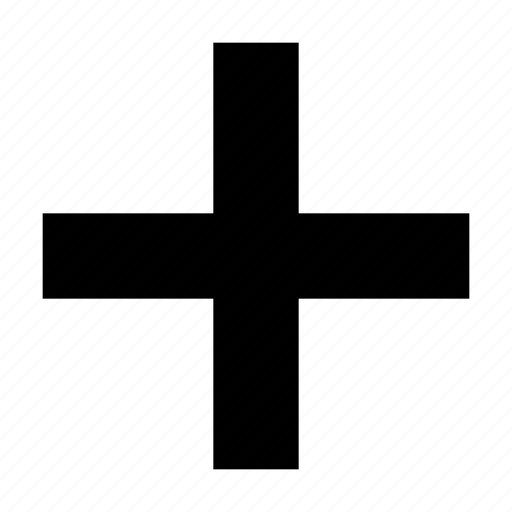 Recap of what we’ve seen
Dry ice (solid) to air (gas) when it gets hot
Rock (solid) goes to lava (liquid) when it gets hot
What happens when you mix lava and dry ice?

                                                     vs.


https://youtu.be/33Mtww-fogk?t=155
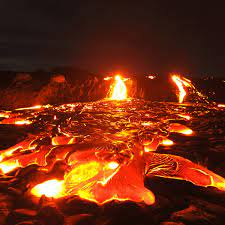 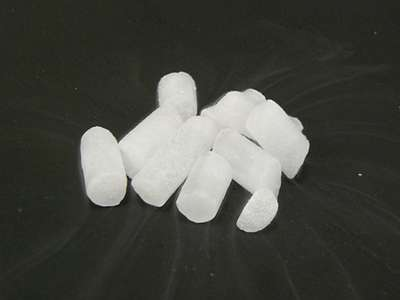 Activity 2: Making ice cream - Pre questions
What type of state change happens when you make ice cream?
What has more energy?
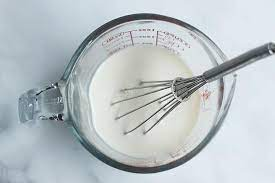 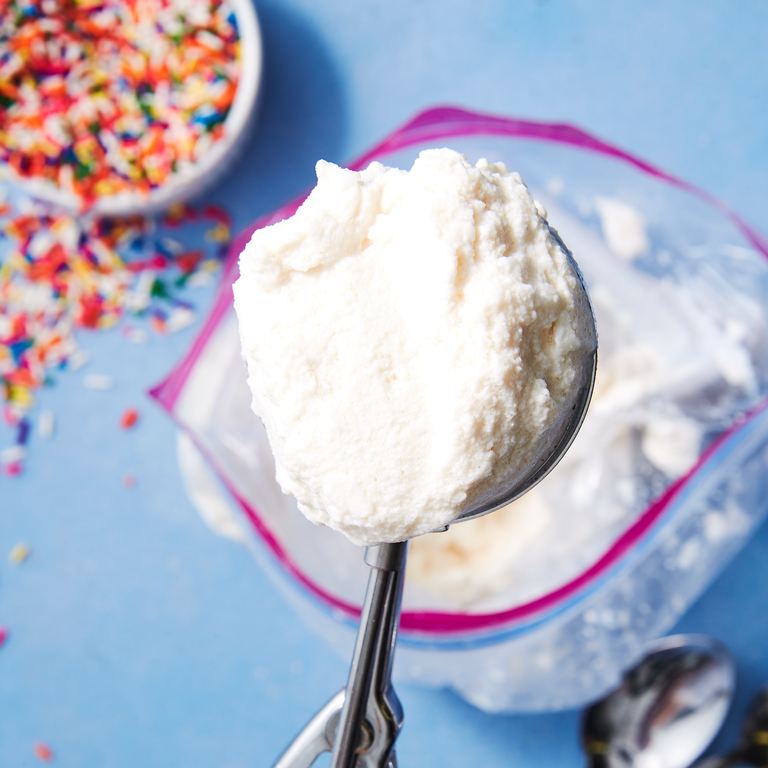 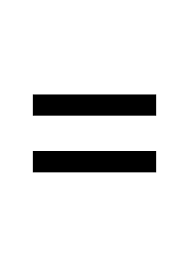 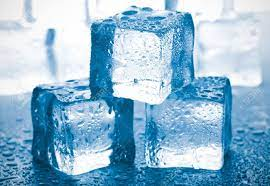 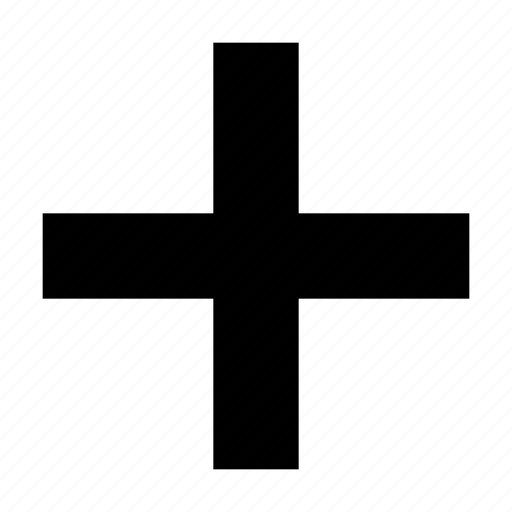 Really cold ice
Ice cream mix
Ice cream
Activity 2: Making ice cream - Make ice cream mix
1 cup half and half
2 TBSP sugar
½ tsp vanilla extract
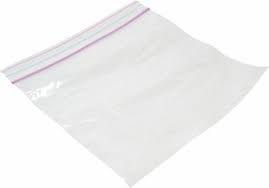 Try not to keep too much air in your ice cream bag
Activity 2: Making ice cream - Make freezing mix
1 cup half and half
2 TBSP sugar
½ tsp vanilla extract
3 cups ice
⅓ cup Kosher salt
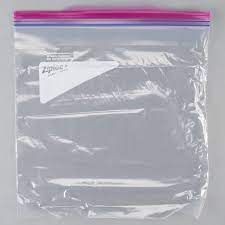 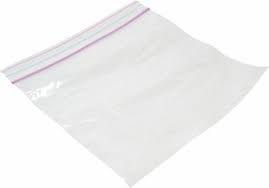 Activity 2: Making ice cream - Freeze
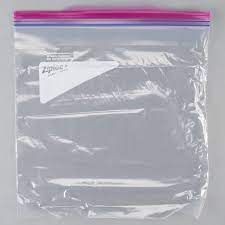 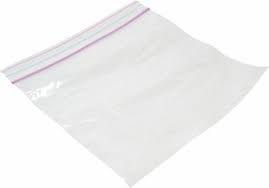 Shake bag for ~ 10 minutes
Activity 2: Making ice cream - Final product
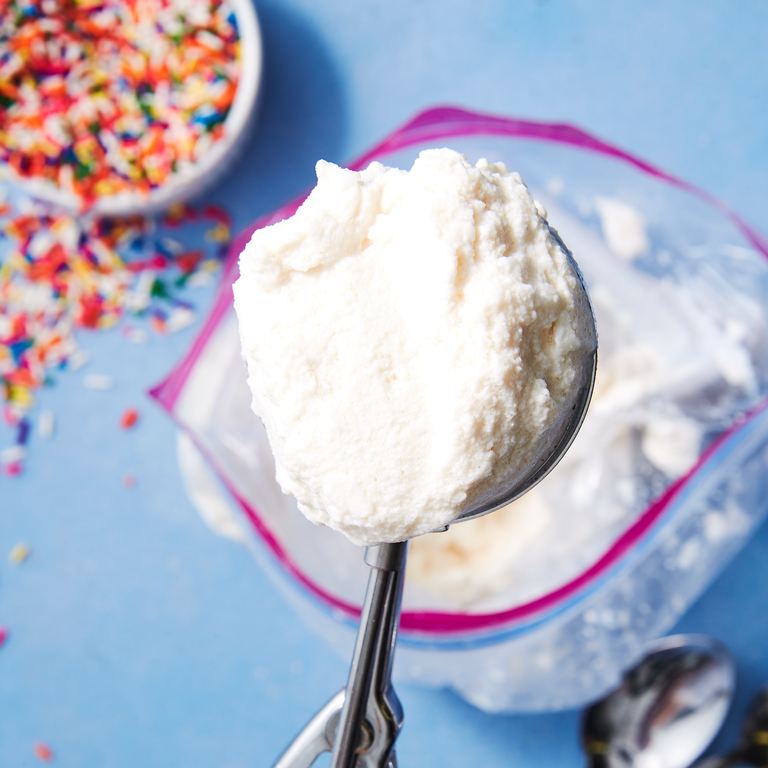 Recipe from: https://www.delish.com/cooking/recipe-ideas/recipes/a54721/ice-cream-in-a-bag-recipe/